الوحدة الثالثة: "النباتاتُ الزهريّةُ"الفصل الثاني: "الجهازُ التكاثريُّ"
الدرس الثاني: الثمارُ
سنتعرَّفُ في هذا الدرسِ إلى:
أشكالِ الثمارِ.
أهميّةِ الثمارِ.
كيف تتكاثرُ النباتاتُ؟
تتحوَّلُ الزهرةُ إلى ثمرةٍ بداخلِها بذورٌ.
تساعدُ البذورُ في تكاثرِ النباتاتِ.
أشكال الثمارِ
ثمارٌ شكلُها  قرنيٌّ.(تُشبهُ القرنَ)


ثمارٌ شكلُها بَيضويٌّ. (تُشبهُ البيضَ)

ثمارٌ شكلُها كُرويٌّ. (تُشبهُ الكرةَ)
ثمارٌ شكلُها طُوليٌّ. (تشبهُ الإصبعَ)
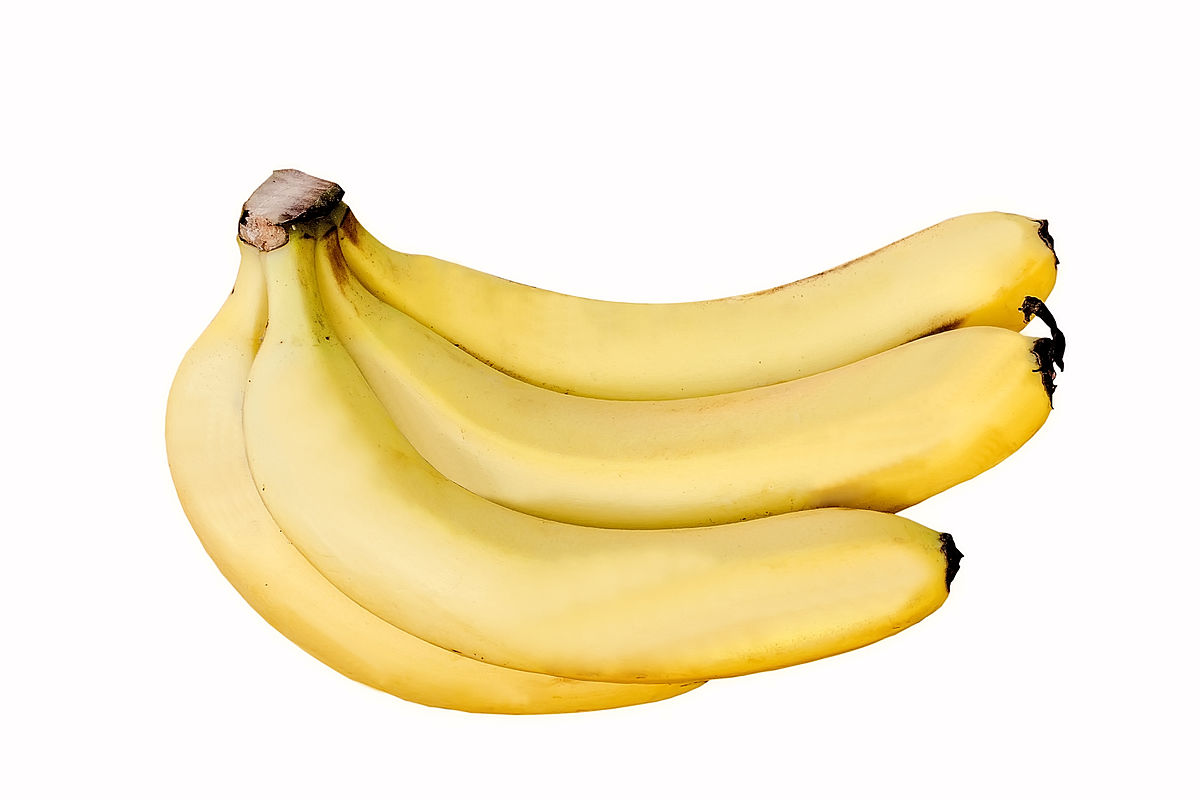 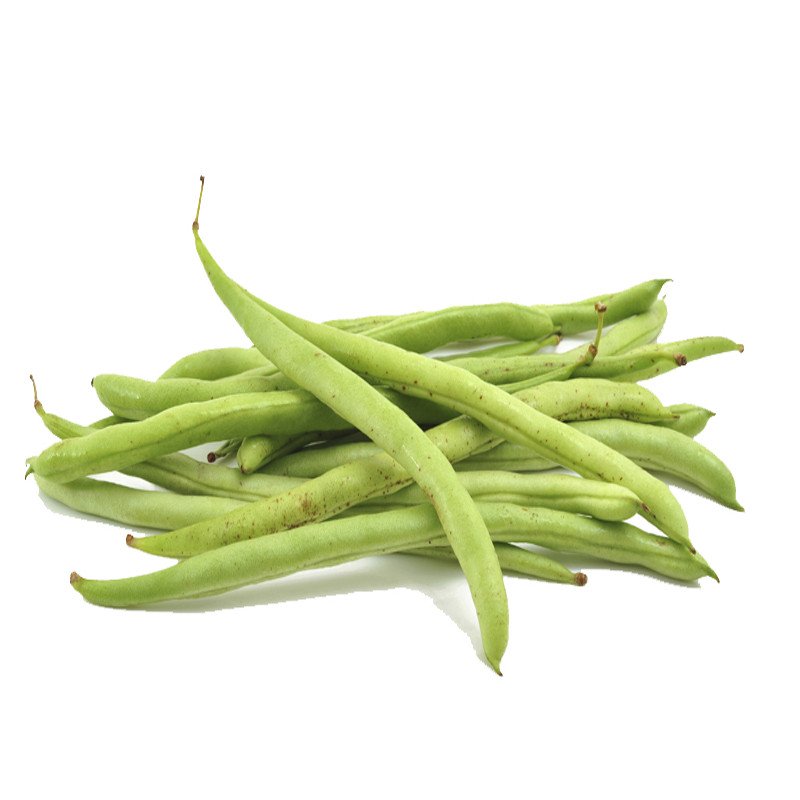 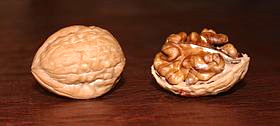 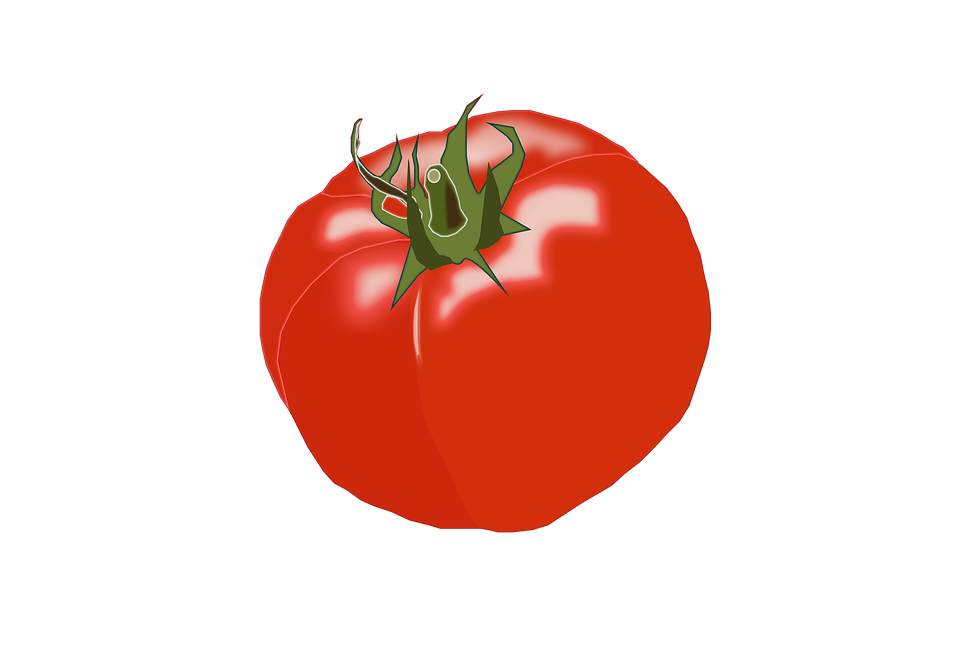 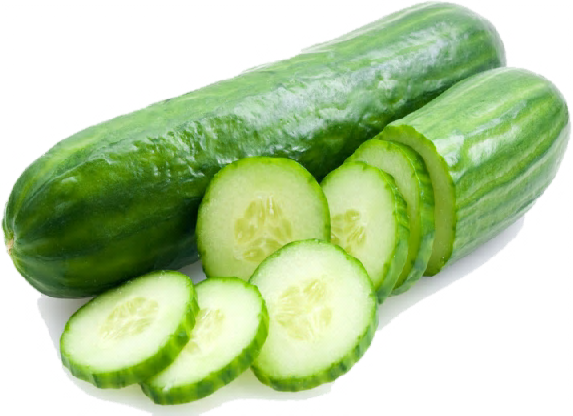 أهميّةُ الثمارِ
تحتوي على الفيتاميناتِ والأملاحِ المعدنيّةِ الضروريّةِ لنمُوِّ جسمِ الإنسانِ.
تُؤكَلُ نيِّئةً (الفاكهةُ)، أو مطبوخةً (الخضرواتُ).
تُستخدَمُ في صناعةِ المُربَّياتِ.
يُستخرَجُ من بعضِها الزيتُ.
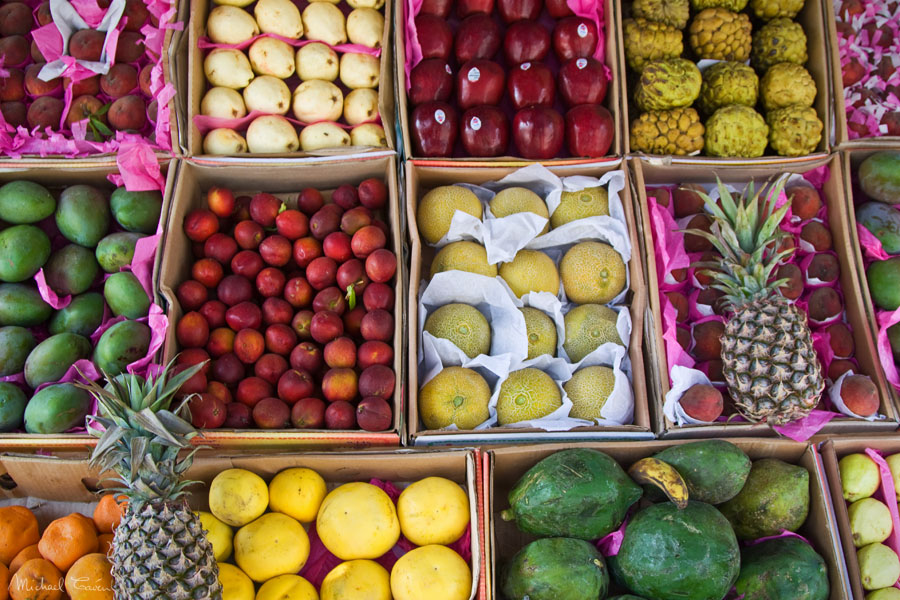